EQIP for Growing Practices
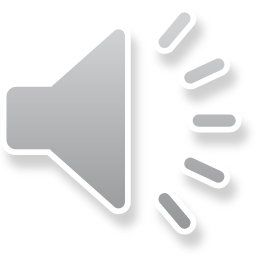 Module 2: Participation and Enrollment
[Speaker Notes: Welcome to the EQIP Curriculum! In this video, I will introduce an opportunity for growing practices to participate in EQIP.]
EQIP's Volume Thresholds
The Health Services Cost Review Commission (HSCRC) requires each EQIP Entity to meet three minimum episode volume thresholds during the baseline period to be eligible to participate in the clinical episode categories they choose:
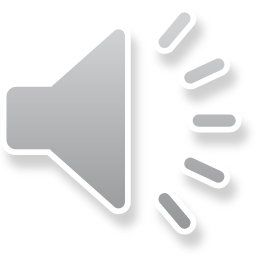 [Speaker Notes: Let’s begin by reviewing EQIP’s three specific volume threshold requirements for participation. These requirements were set by the Health Services Cost Review Commission to ensure that a sufficient proportion of Care Partners are likely to engage with the selected episodes of care during the Performance year. The first requirement is that The EQIP Entity must be attributed 11 or more clinical episodes within each selected clinical episode category during the baseline period. The second requirement is that the EQIP Entity must be attributed 50 or more clinical episodes across ALL clinical episode categories selected during the baseline period. The third requirement is that of the NPIs that make up the EQIP Entity, 75% must have at least one claim with a non-excluded beneficiary who triggered a clinical episode in each clinical episode category chosen during the baseline period. It is important to note that this claim threshold is only 50% for EQIP Entities with 10 or fewer Care Partners.]
EQIP for Growing Practices
Some organizations, specifically new or growing practices, may not meet all the EQIP volume thresholds required to participate. They may consist of:
Practitioners who started practicing after the baseline period (CY2019);
One or few practitioners;
Or a small Medicare patient population 




As a result, MedChi, The Maryland State Medical Society, created MedChi EQIP Entities to group organizations/practitioners who do not meet these requirements to give them an opportunity to participate in the program.
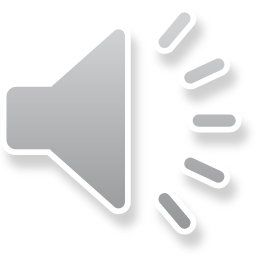 [Speaker Notes: Unfortunately, some organizations, specifically new or growing practices may have trouble meeting all the EQIP volume thresholds required for participation. Some common reasons why an organization may not meet volume thresholds is because they have practitioners who started practicing after the baseline period. These practitioners would not have volume or claims on EQIP episodes in 2019. Another reason may be the organization has one or few practitioners, leading to low volume. Finally, some organizations may have or had small Medicare patient populations, contributing to low volume as well. As a result, MedChi, The Maryland State Medical Society, created MedChi EQIP Entities to group these organizations and practitioners who do not meet the volume requirements to give them an opportunity to participate in the program.]
MedChi EQIP Entities
A MedChi EQIP Entity is a collection of one or more practitioners, or Care Partners, who enroll and participate in EQIP together with the support of MedChi. 

Performance Year 4 (CY2025) MedChi Entities:
MedChi Allergy
MedChi CTO
MedChi Dermatology
MedChi Gastroenterology
MedChi Ophthalmology
MedChi Ortho/Pain
MedChi Rheumatology
MedChi Urgent Care – Emergency Room
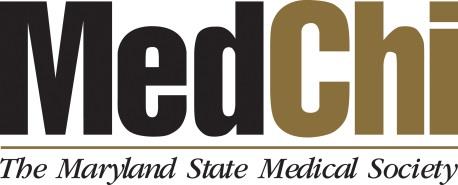 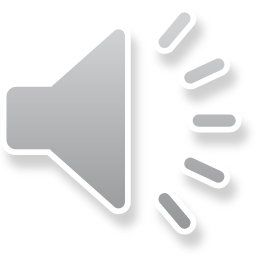 [Speaker Notes: A MedChi EQIP Entity is a collection of one or more practitioners, or Care Partners, who enroll and participate in EQIP together with the support of MedChi. MedChi Entities are typically split up based on specialty. A full list of the 2025 MedChi Entities are listed on the slide.]
Example – Three Organizations that do Not Meet Volume Thresholds:
Organization A is not attributed to at least 11 episodes per episode category.
Organization B is not attributed to at least 50 episodes across all episode categories.
Organization C does not have at least 75% of its Care Partners with a claim.
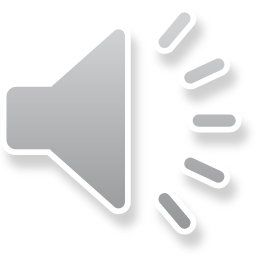 Assuming these three organizations want to participate in EQIP without making any changes to their Care Partner lists or episode selections, one solution to meet volume thresholds would be to join to form a MedChi EQIP Entity.
[Speaker Notes: I am now going to walk you through an example of three individual organizations that do not meet the EQIP volume thresholds. Let’s start with organization A. In the baseline period, the Care Partners in Organization A were attributed 10 low back pain episodes and 8 osteoarthritis episodes. Unfortunately, this means Organization A does not meet the first volume threshold that requires an EQIP entity to be attributed a minimum of 11 episodes per episode category. As a result, Organization A would be unable to select low back pain or osteoarthritis episode categories, making them ineligible for participation. Now let’s take a look at organization B. In the baseline period, the Care Partners in Organization B were attributed 16 low back pain episodes and 25 osteoarthritis episodes. This means Organization B was only attributed a total of 41 episodes across all episode categories during the baseline period. Even though Organization B has at least 11 episodes in each episode category, it does not meet the second volume threshold that requires an EQIP entity to be attributed a minimum of 50 episodes across all selected episode categories. Last, let’s look at Organization C. During the baseline period, the Care Partners in Organization C were attributed to 65 low back pain episodes and 42 osteoarthritis episodes, bringing the total episode count to 107 episodes. Unlike organization A and B, organization C meets the first two volume threshold requirements. However, Organization C does not meet the third volume threshold that requires 75% of the NPIs in the EQIP Entity to have at least one claim on an episode during the baseline period. Organization C only has 13 of its 19 Care Partners with a claim, which is only 68%. EQIP Entities do have the option to edit their Episode selection and Care Partner list to meet these requirements. However, for the sake of this example, I am going to assume that these three organizations want to participate in EQIP without making any changes to their Care Partner lists or episode selections. Therefore, a possible solution for Organization A, Organization B, and Organization C, would be to join together and form a MedChi EQIP Entity.]
Example – Creating a MedChi Entity
MedChi Entity
Care Partners
Organization A
Organization B
Organization C
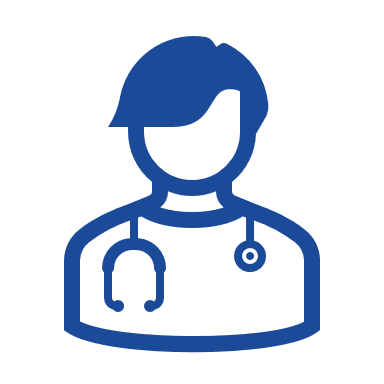 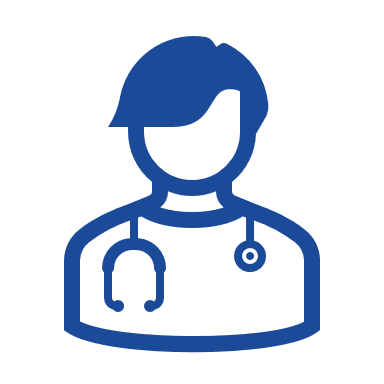 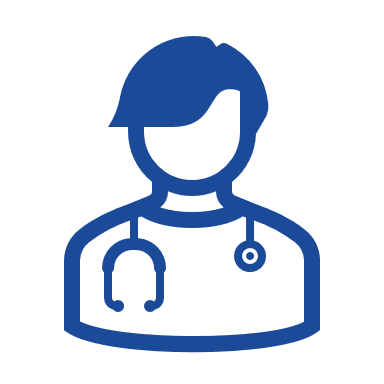 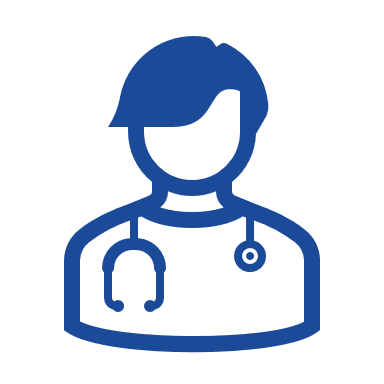 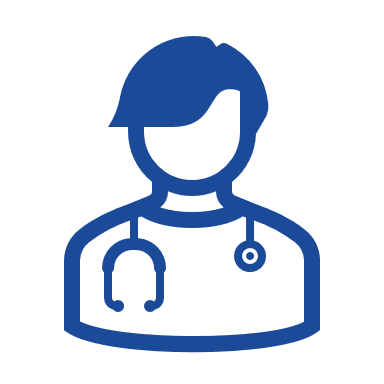 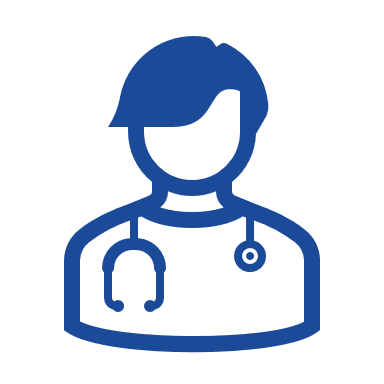 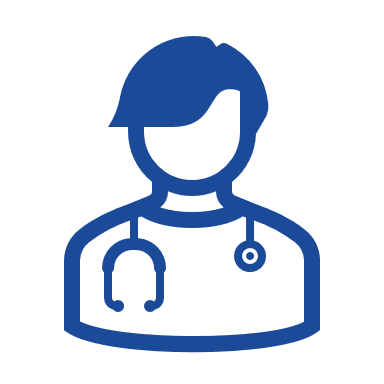 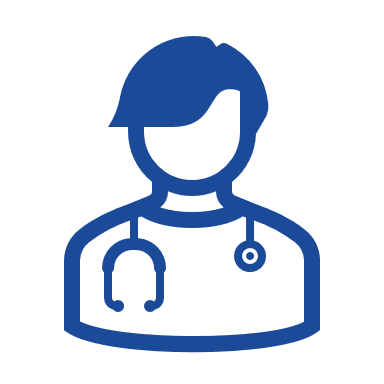 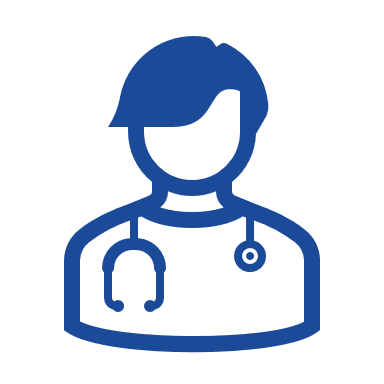 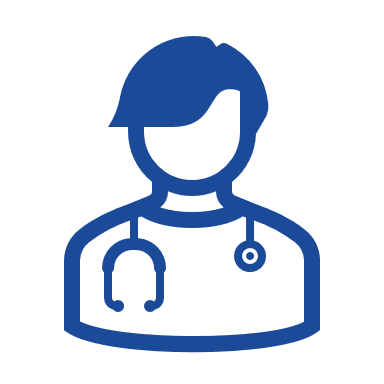 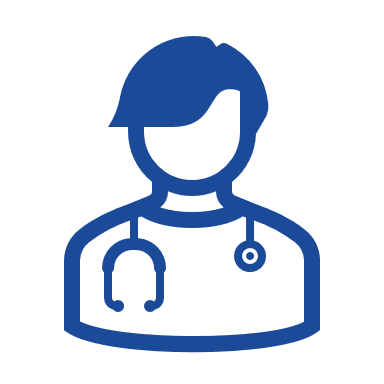 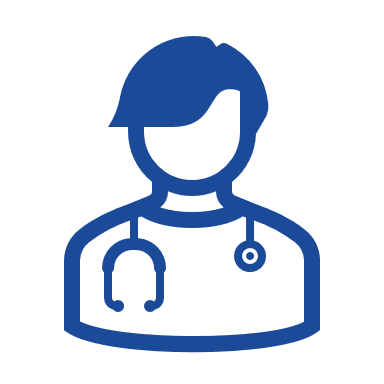 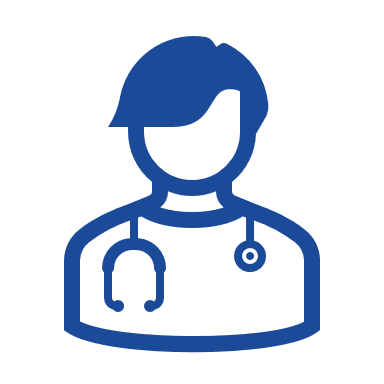 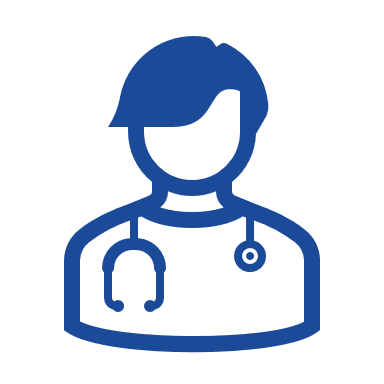 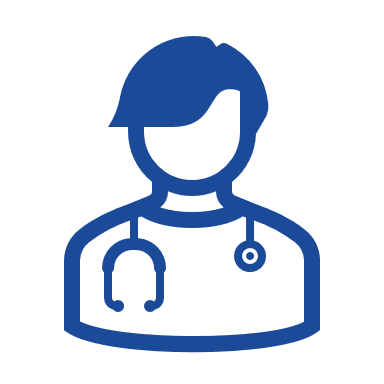 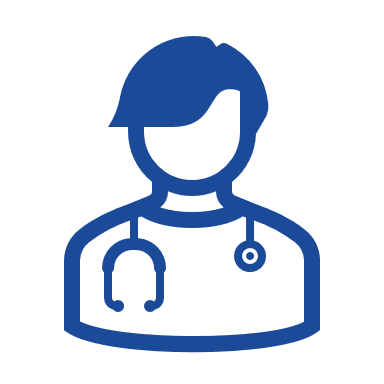 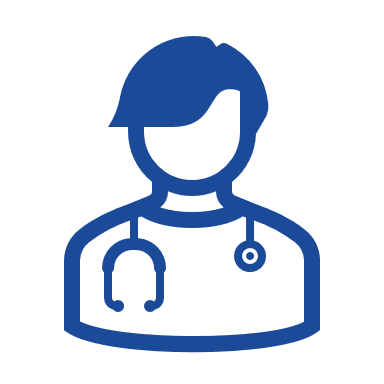 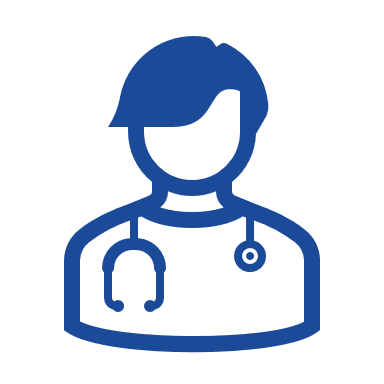 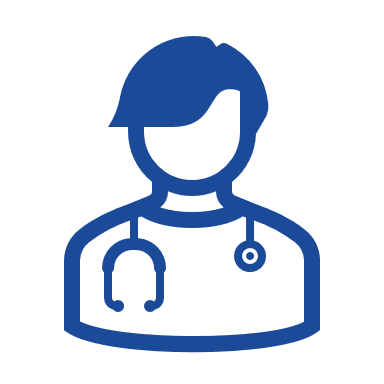 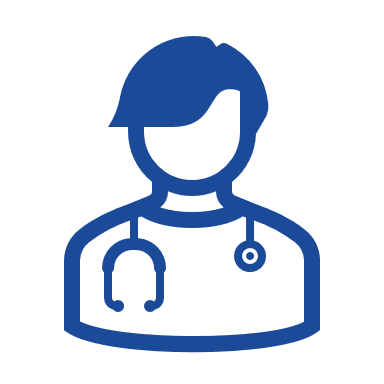 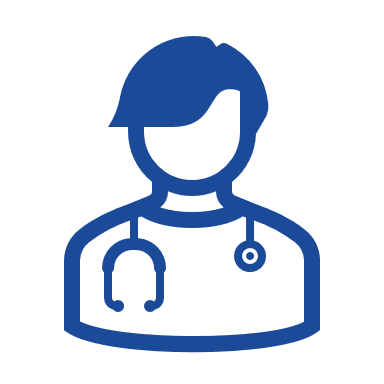 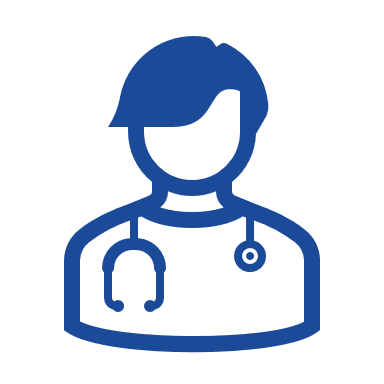 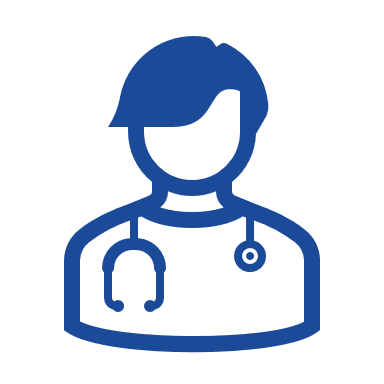 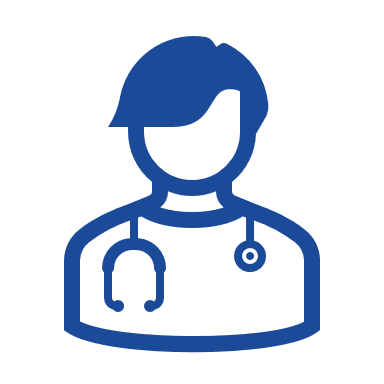 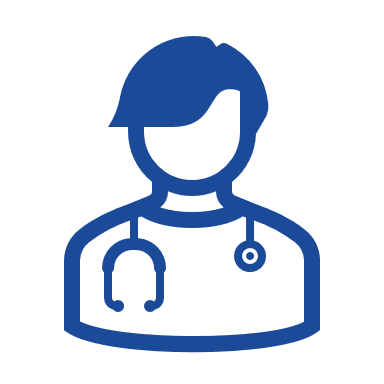 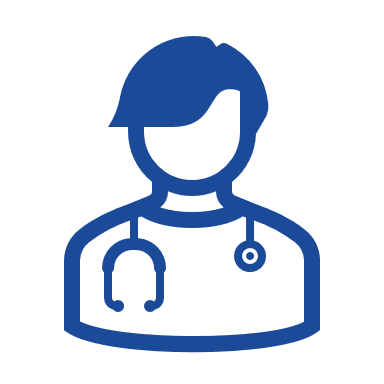 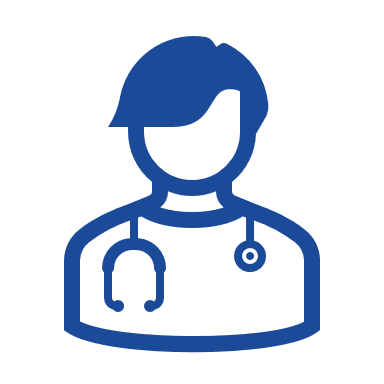 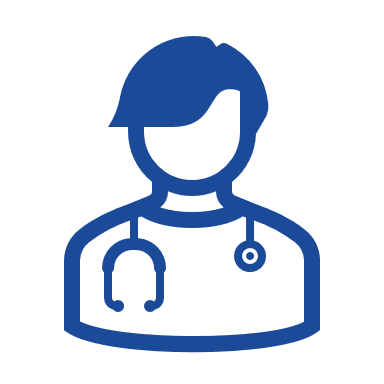 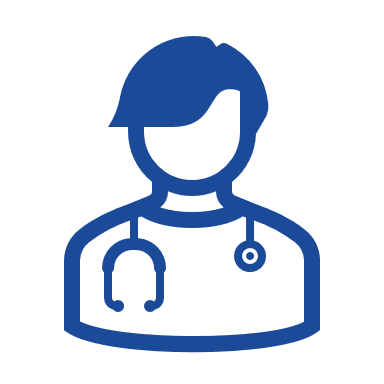 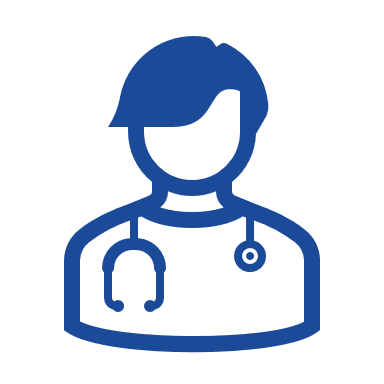 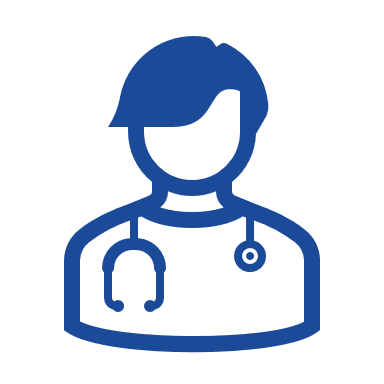 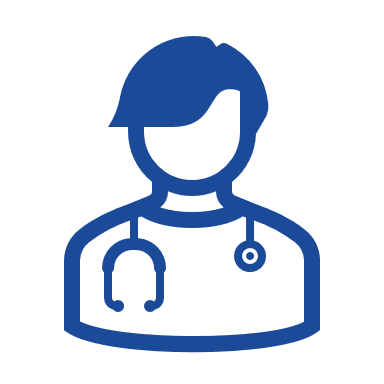 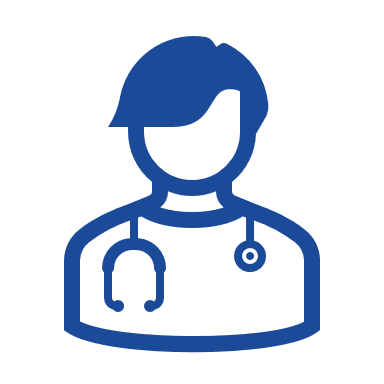 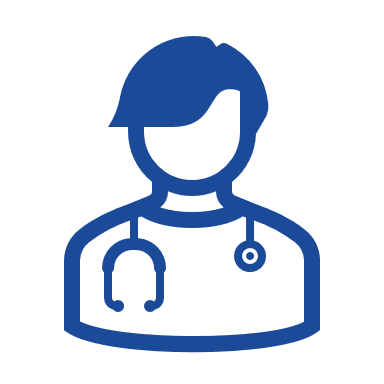 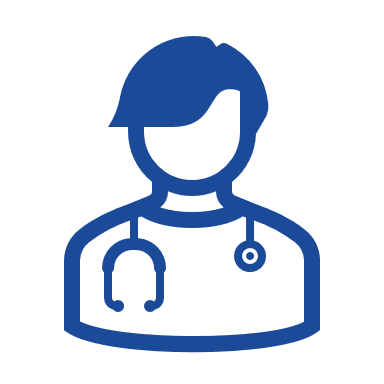 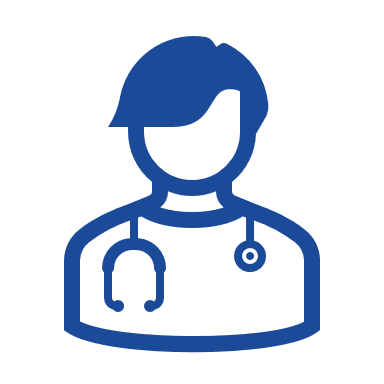 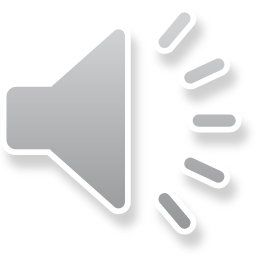 Attributed 11 or more clinical episodes within each selected clinical episode category.
Attributed 50 or more clinical episodes across ALL clinical episode categories. 
75% of the NPIs have at least one claim.
[Speaker Notes: Now I am going to explain how Organization A, Organization B, and Organization C could join together to form a MedChi EQIP Entity. If all three organizations enroll together in a single EQIP entity, the Care Partners in the entity would now be attributed to 91 low back pain episodes and 75 osteoarthritis episodes in the baseline period. This brings the new total episode count to 166 episodes. In addition, the entity would now have 27 out of 36 practitioners with at least one claim in the baseline period, which is 75%. By joining together, these three organizations that were ineligible on their own, now meet all three EQIP volume threshold requirements to participate without having to edit their Care Partner list or episode selections.]
Is a MedChi Entity Right for Me?
If your organization wants to enroll in EQIP, but you do not meet the EQIP volume thresholds, a MedChi Entity may be able to help! 

MedChi is happy to help support any practice no matter the size of their organization or their affiliation. Please reach out to eqip@crisphealth.org to learn more.
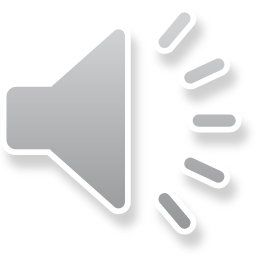 [Speaker Notes: If your organization wants to enroll in EQIP, but you do not meet the EQIP volume thresholds, a MedChi Entity may be right for you! MedChi created EQIP Entities with growing organizations in mind, but MedChi is also happy to help support any practice who may want to join a MedChi Entity no matter the size of their organization or their affiliation. Please reach out to osimon@medchi.org to learn more about MedChi Entities.]
Want to Learn More?
Visit the full EQIP Curriculum to explore comprehensive learning modules and deepen your understanding of Maryland’s Episode Quality Improvement Program (EQIP).
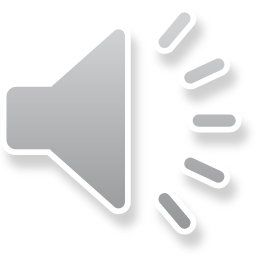 [Speaker Notes: Do you want to learn more about EQIP? Visit the full EQIP Curriculum to explore comprehensive learning modules and deepen your understanding of Maryland’s Episode Quality Improvement Program (EQIP).]